Муниципальное автономное общеобразовательное учреждение «Средняя школа №157» г. Красноярска
Выступление на августовской методической площадке  учителей  «Технологии» 
по теме: «Особенности внедрения ФОП в условиях реализации обновленных ФГОС»
Художественная обработка металла (Тиснение по  металлу)
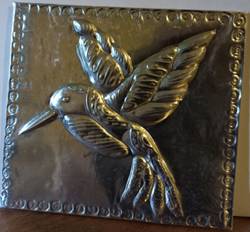 Курбатова Юлия Евгеньевна 8 -960-760-45-27
Сурай Александра Николаевна 8-960-760-99-01
г. Красноярск, 24 августа 2023 год
Цель предмета:
Основной целью освоения предмета «Технология» является формирование технологической грамотности, глобальных компетенций, творческого мышления.
Место в программе:
Освоение методов работы с металлом предусмотренно модулями:
 «Технологии художественно-прикладной обработки материалов. Народные промыслы и ремесла (4 ч)» 
 «Технологии творческой, проектной и исследовательской деятельности (вар.А – 6 ч; вар.Б – 4 ч) »
в рамках программы для учащихся 6 классов
Применение художественной обработки металла (ручное тиснение на металле) на уроках технологии 
Задачи учителя:
Изучить технологию тиснения по фольге, подобрать материалы, выявить и изучить  особенности приемов тиснения по металлу;
Формировать у учащихся представление о разновидностях художественной обработки металла,  расширить кругозор знаний о видах художественных ремёсел; 
Развивать сенсомоторные умения средствами практической  деятельности, эстетический вкус,  креативное мышление, интерес к творчеству;
Организовать создание индивидуального проекта в технике тиснение по фольге.
Ручное тиснение по металлу – это получение рельефного изображения,  путём продавливания отдельных участков поверхности металла с помощью простых инструментов – давилок.
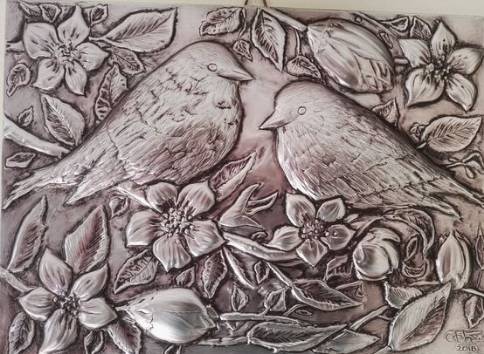 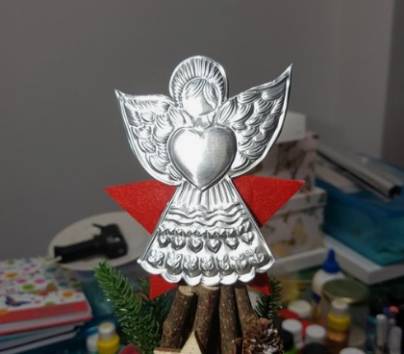 Упрощенный вариант чеканки не требует специальных инструментов
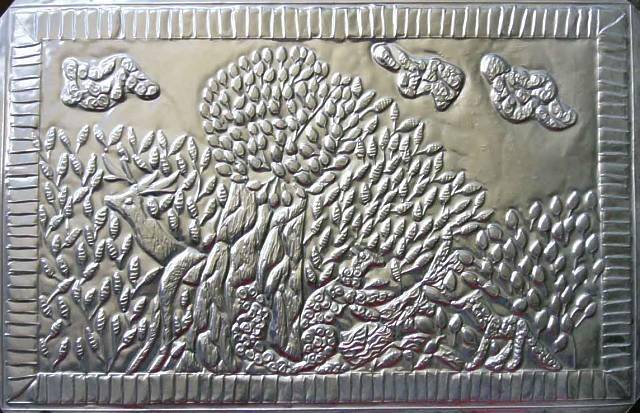 Виды тиснения 
Объемная , с достаточно высоким рельефом, сближение с форматом 3D, смотрится необычно и красиво.
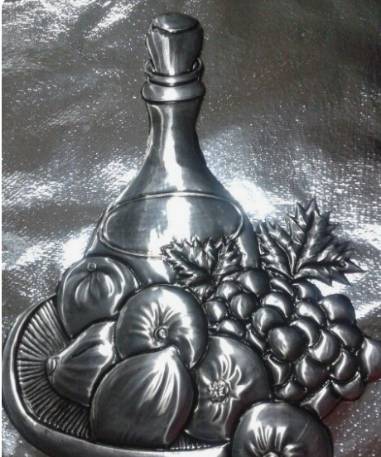 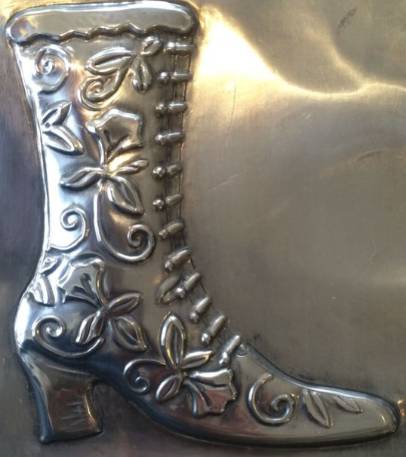 Плоская, рельеф не значительный. В ажурном варианте очень художественно стильная и эффектная.
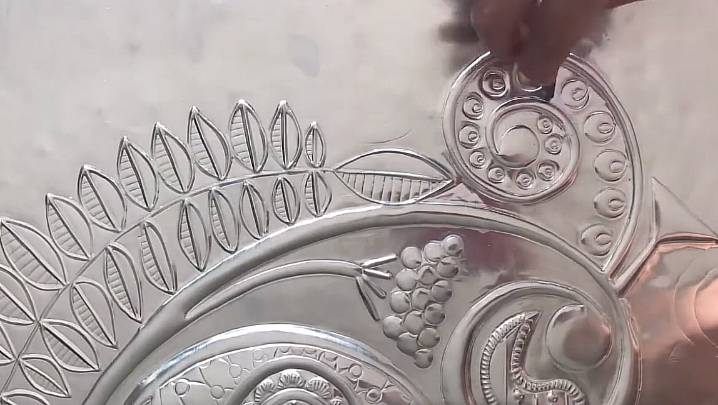 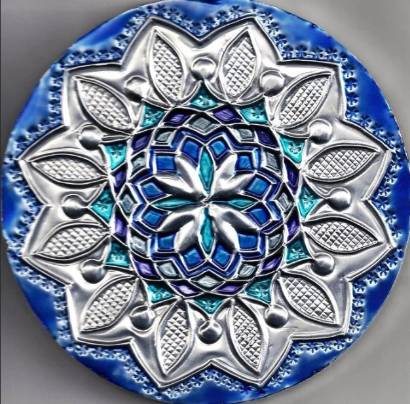 Инструменты и материалы:
Давилки разных видов, которые можно сделать самостоятельно (палочки от суши, мороженого, кисточки, не пишущая ручка, накатки, пластиковый крючок для вязания и т.д.)
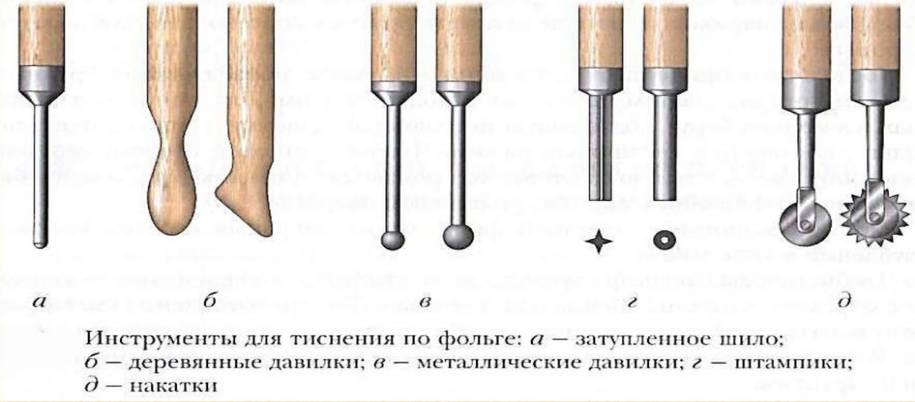 Мягкая подложка: пенопласт, полотенце, фетр и др.
Фольга (алюминиевый противень,  алюминиевая банка, фольга от продуктов питания, металлическая упаковка от зубной пасты и т.д.)
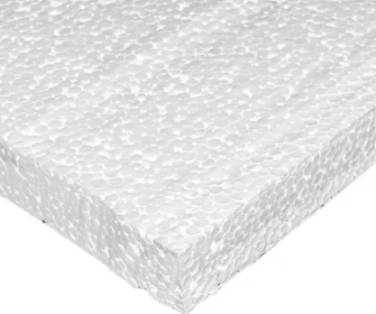 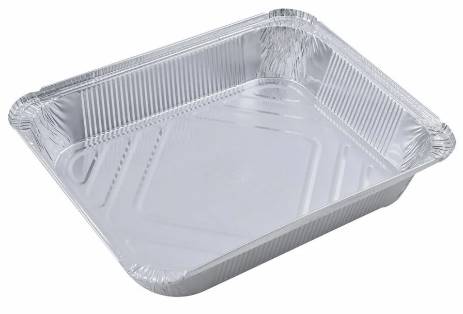 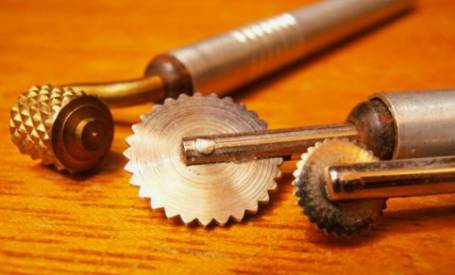 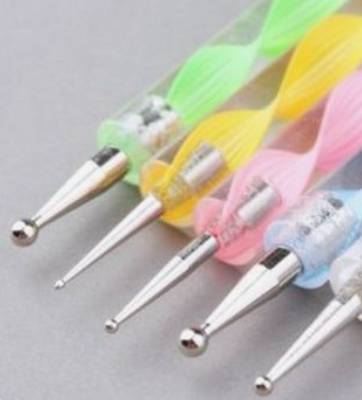 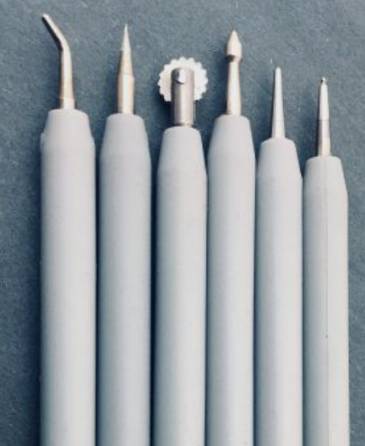 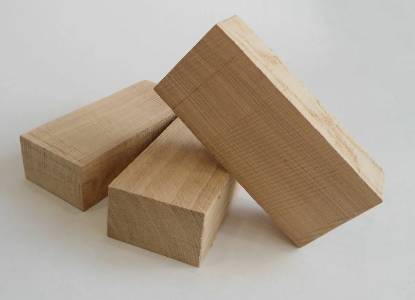 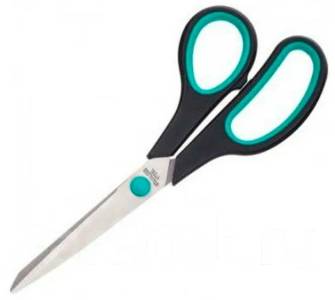 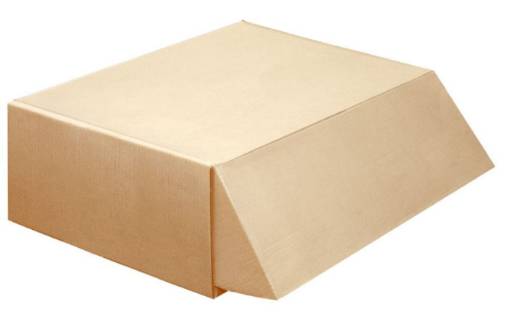 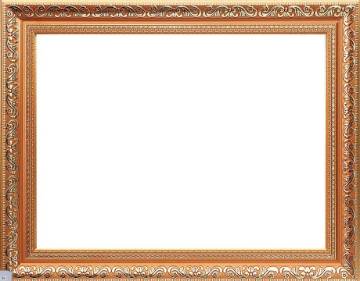 Этапы работ:
Подготовить лист металла. Разгладить с помощью деревянного бруска на твердой лучше металлической поверхности.
Закрепить шаблон рисунка и перевести на лист металла. Стараться сильно не давить на фольгу, если фольга достаточно тонкая, главное оставить линии, которые можно увидеть.
Убрать шаблон, подложить пенопласт или ветошь и обвести еще раз для большей четкости или возможного добавления каких-либо элементов. 
Если на рисунке много мелких элементов аккуратно обвести их несколько раз с лицевой стороны.
5.  Если на рисунке, есть крупные детали, которым надо придать объем, то переворачиваем лист на изнанку и кладем на мягкую поверхность, приступаем к  тиснению отдельных участков металла. 
6. Что бы границы не стирались в процессе работы, рекомендуется обводить их периодически с лицевой стороны.
7. Вырезать нужный размер картона. После завершения тиснения, отступить от краев картины 0,5 - 1 см и прижать края листа за картон. 
Работа готова.

Рисунки в технике тиснение можно красить перманентными маркерами, акриловыми и витражными красками.
Приемы работ:
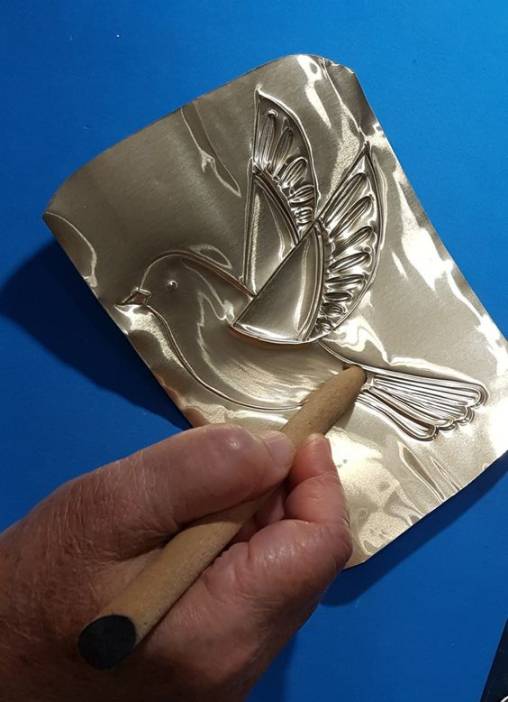 Приемы работ:
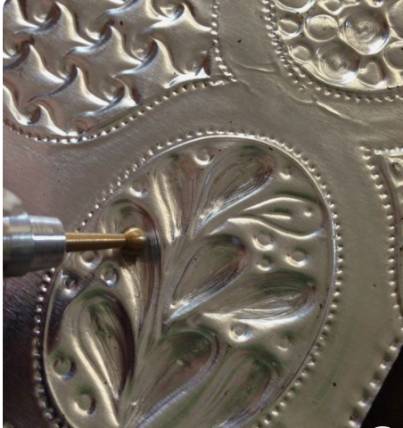 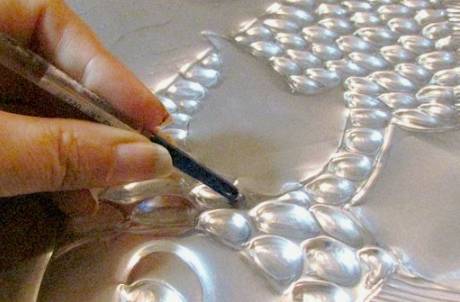 Приемы работ:
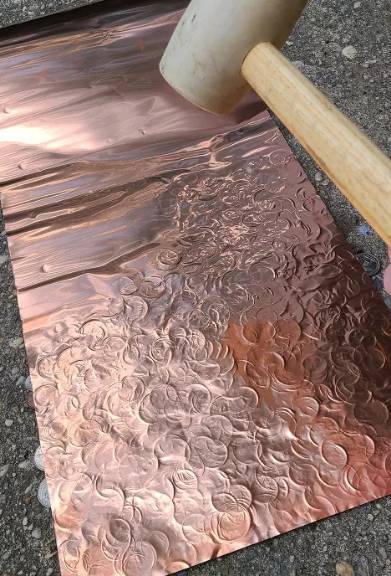 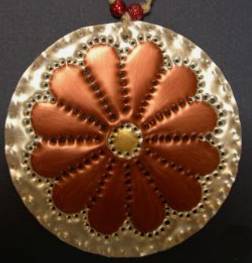 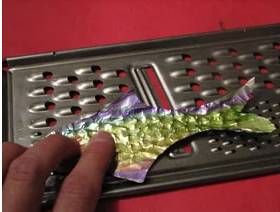 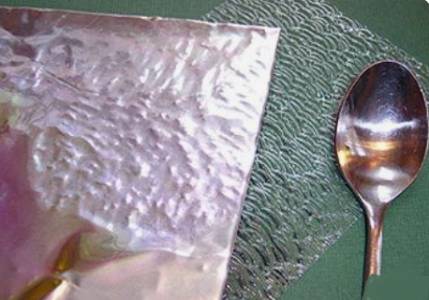 Приемы работ:
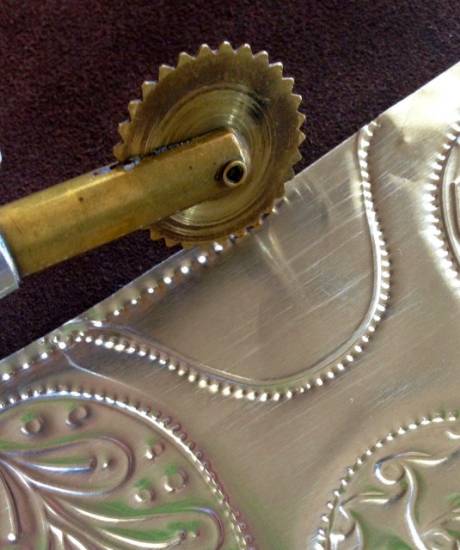 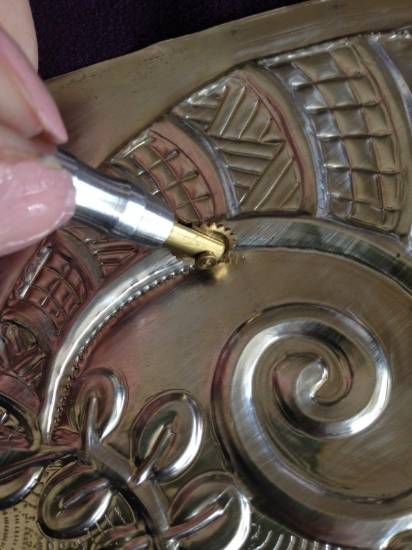 Примеры работ:
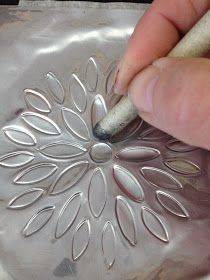 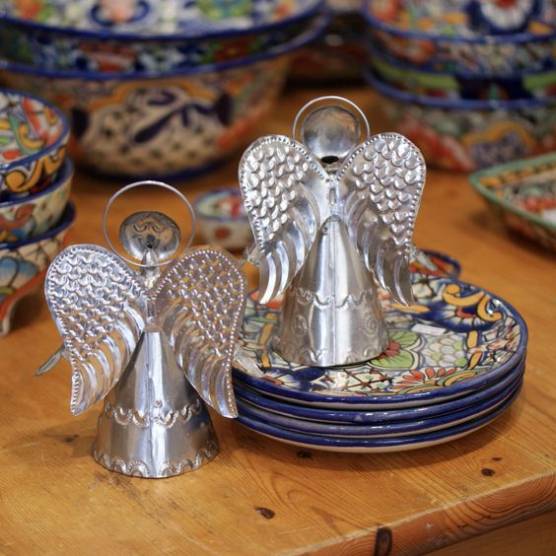 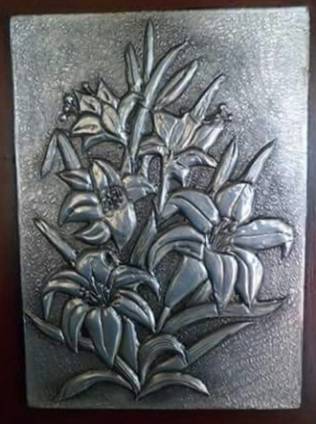 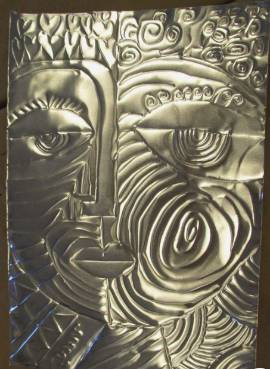 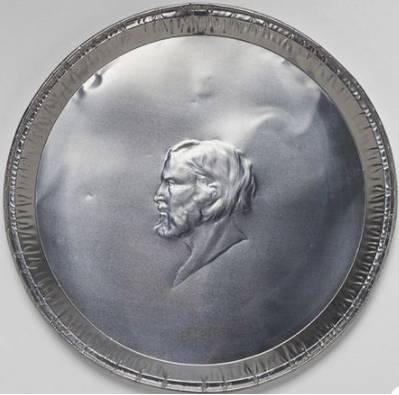 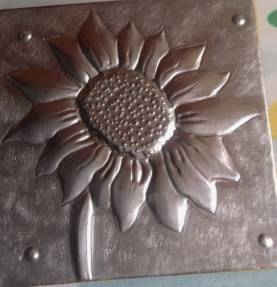 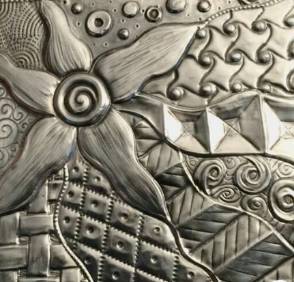 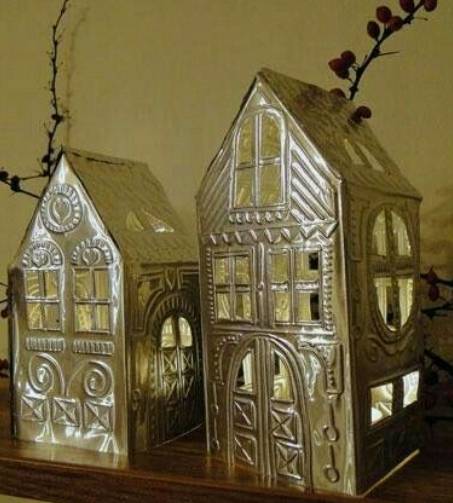 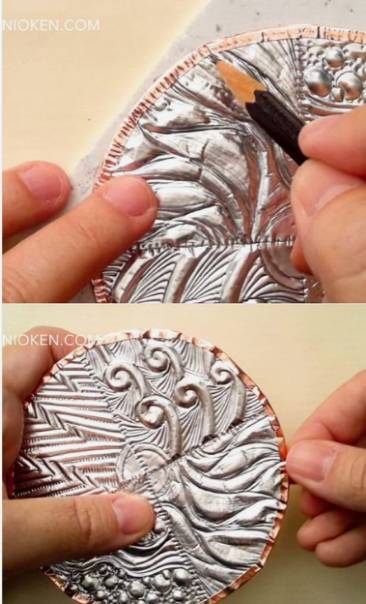 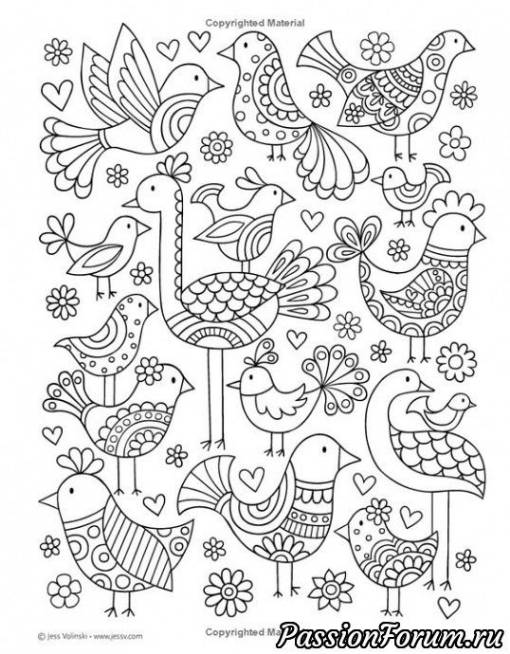 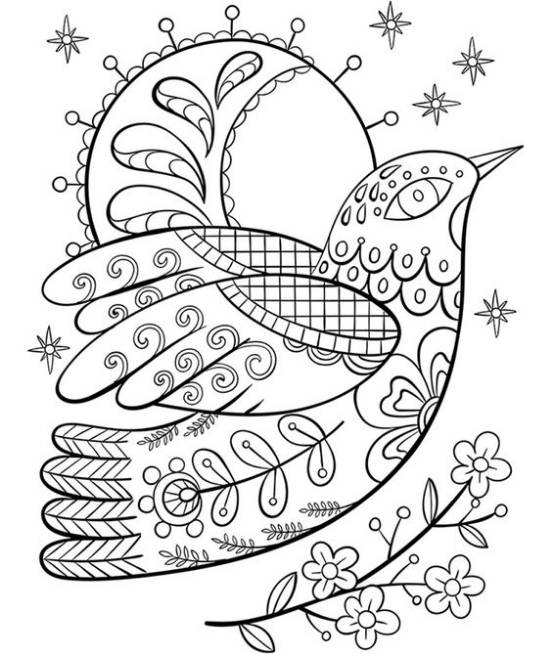 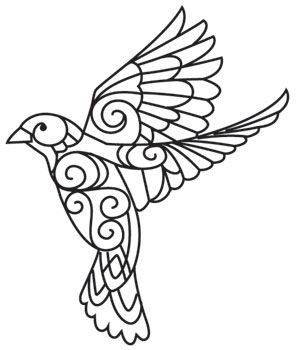 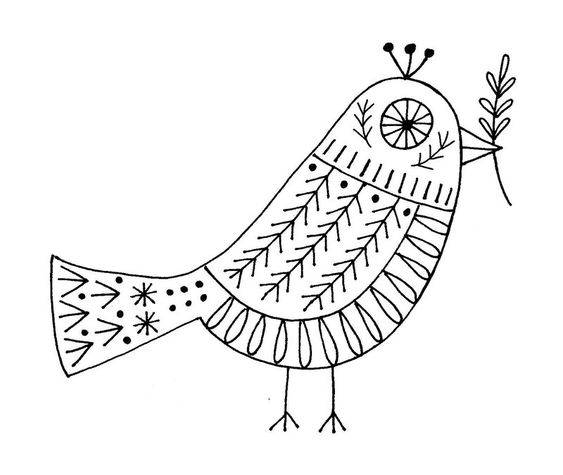 Как вы думаете, какие творческие работы можно выполнить используя ручное тиснение по металлу (фольге)?
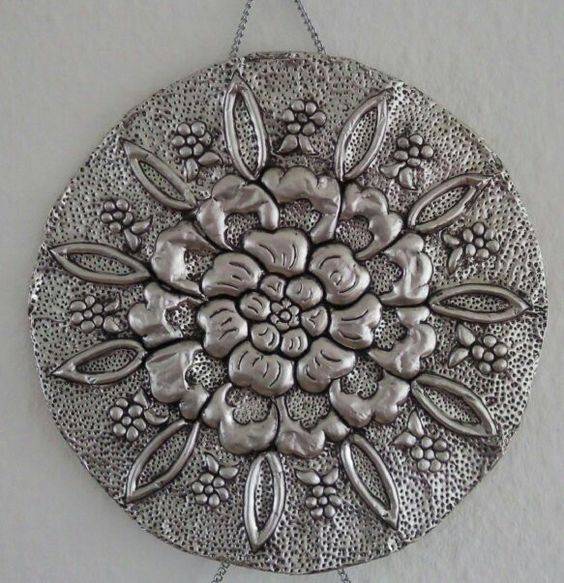 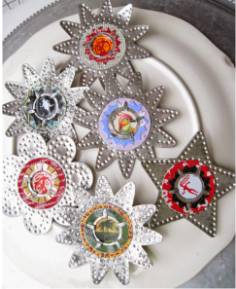 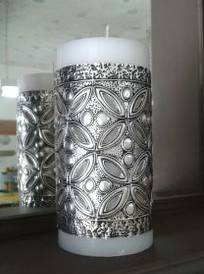 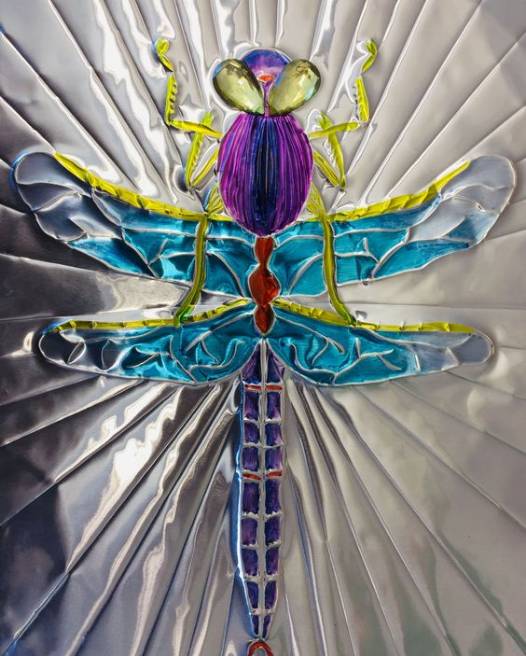 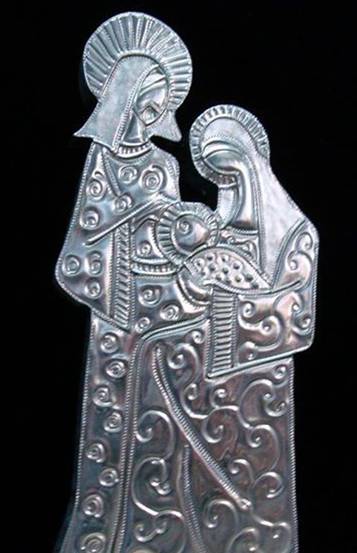 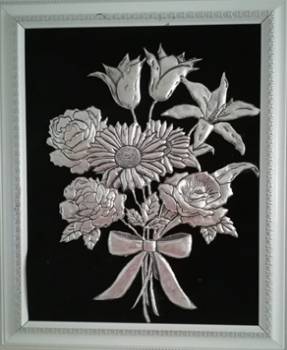 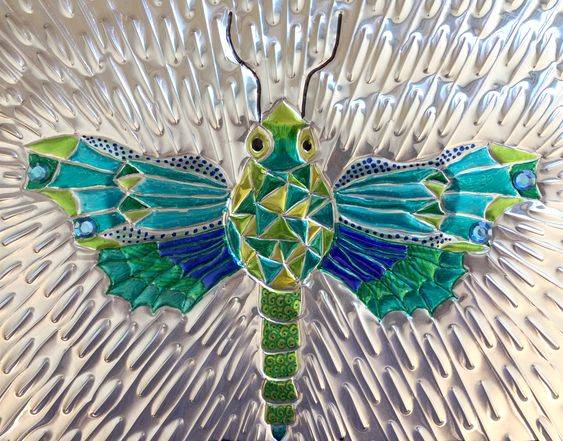 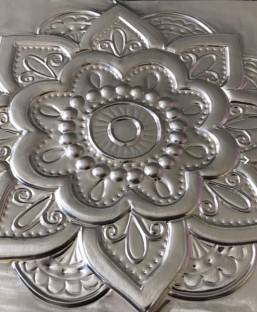 Если остается фольга, ее можно приметь и для других работ. Создание картин, панно, декор интерьера, зеркал, украшения на НГ и т.д.
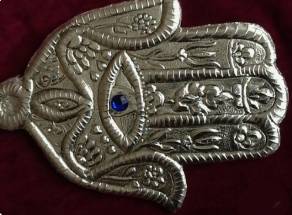 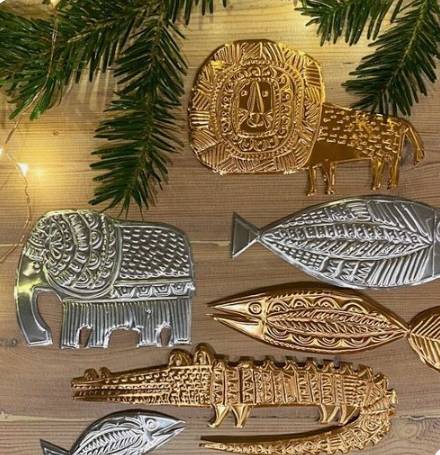 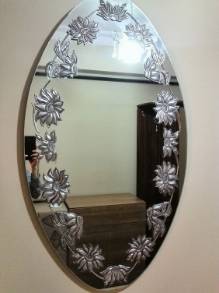 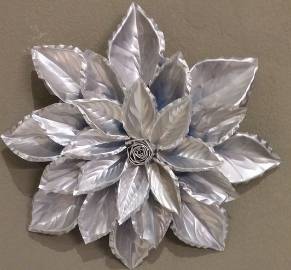 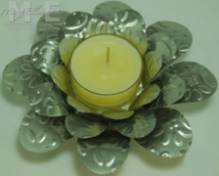 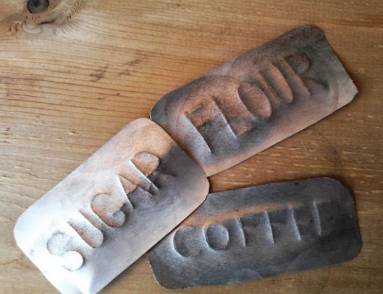 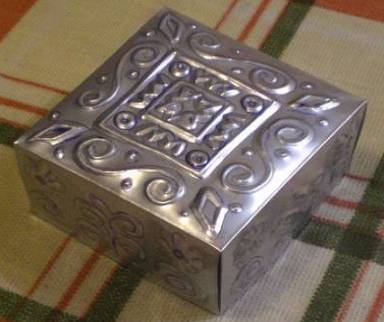 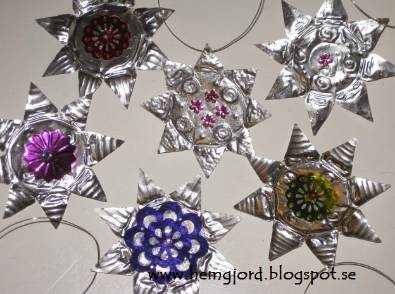 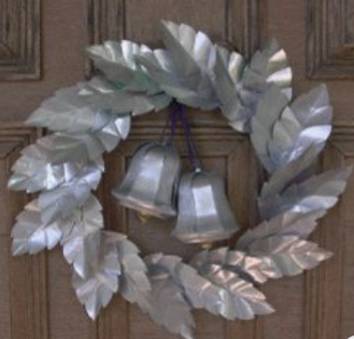 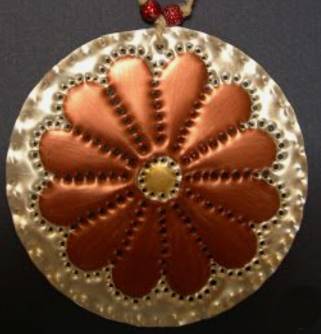 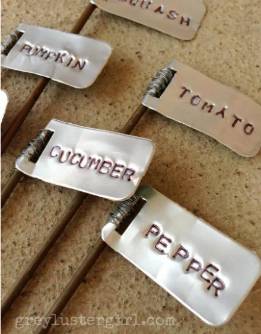 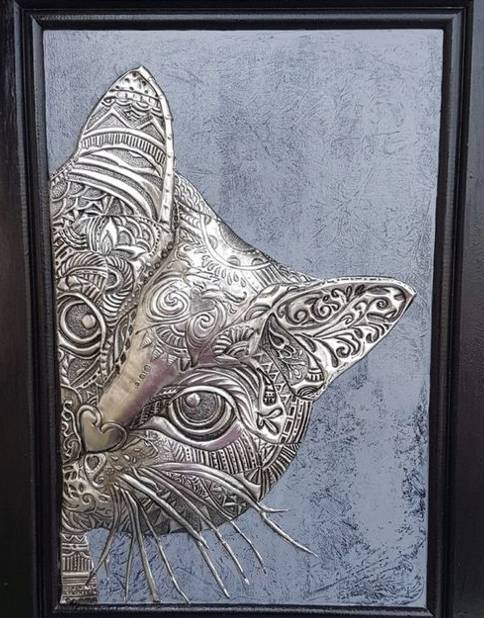 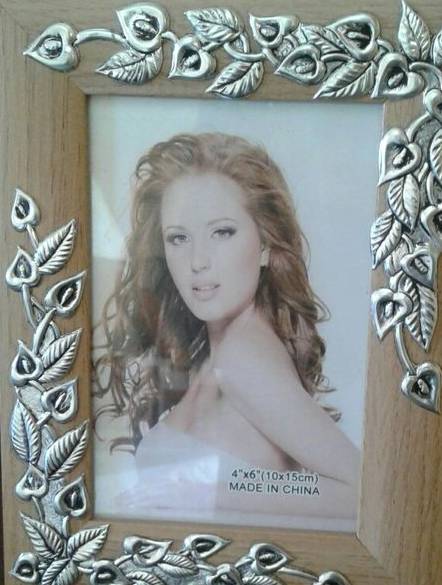 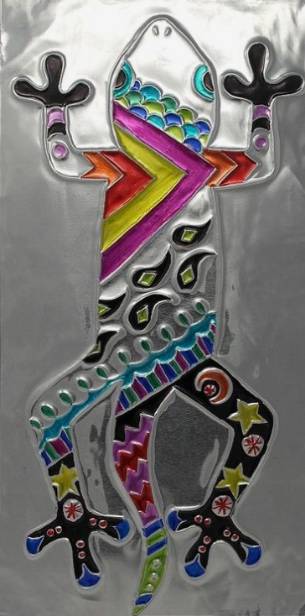 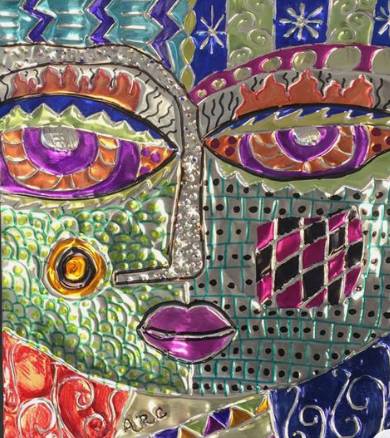 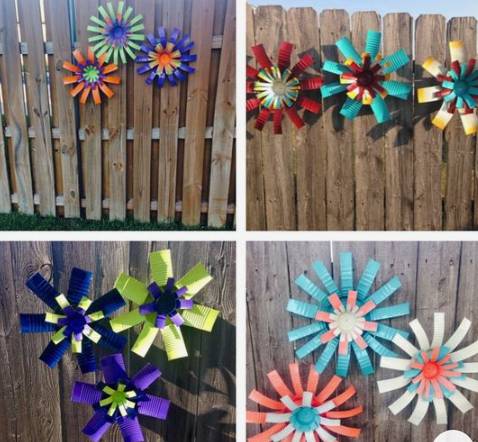 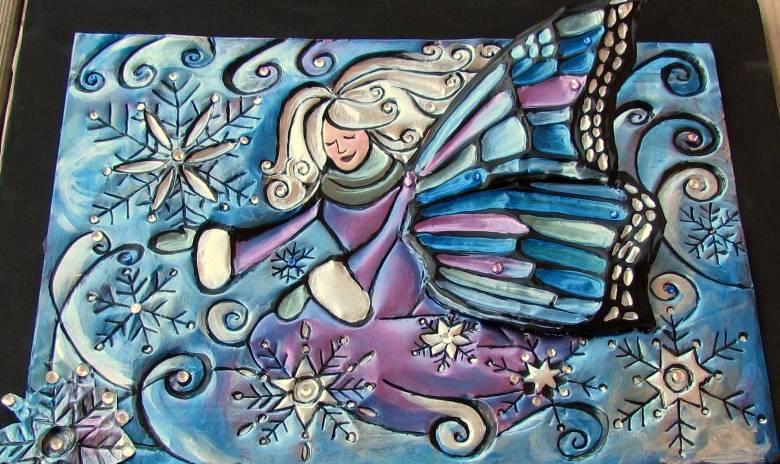